Developing an app for  
skiing track condition assessment
Jesper Ruuth
25.2.2019
“The feeling when ...
you expect this
but instead you get this.”
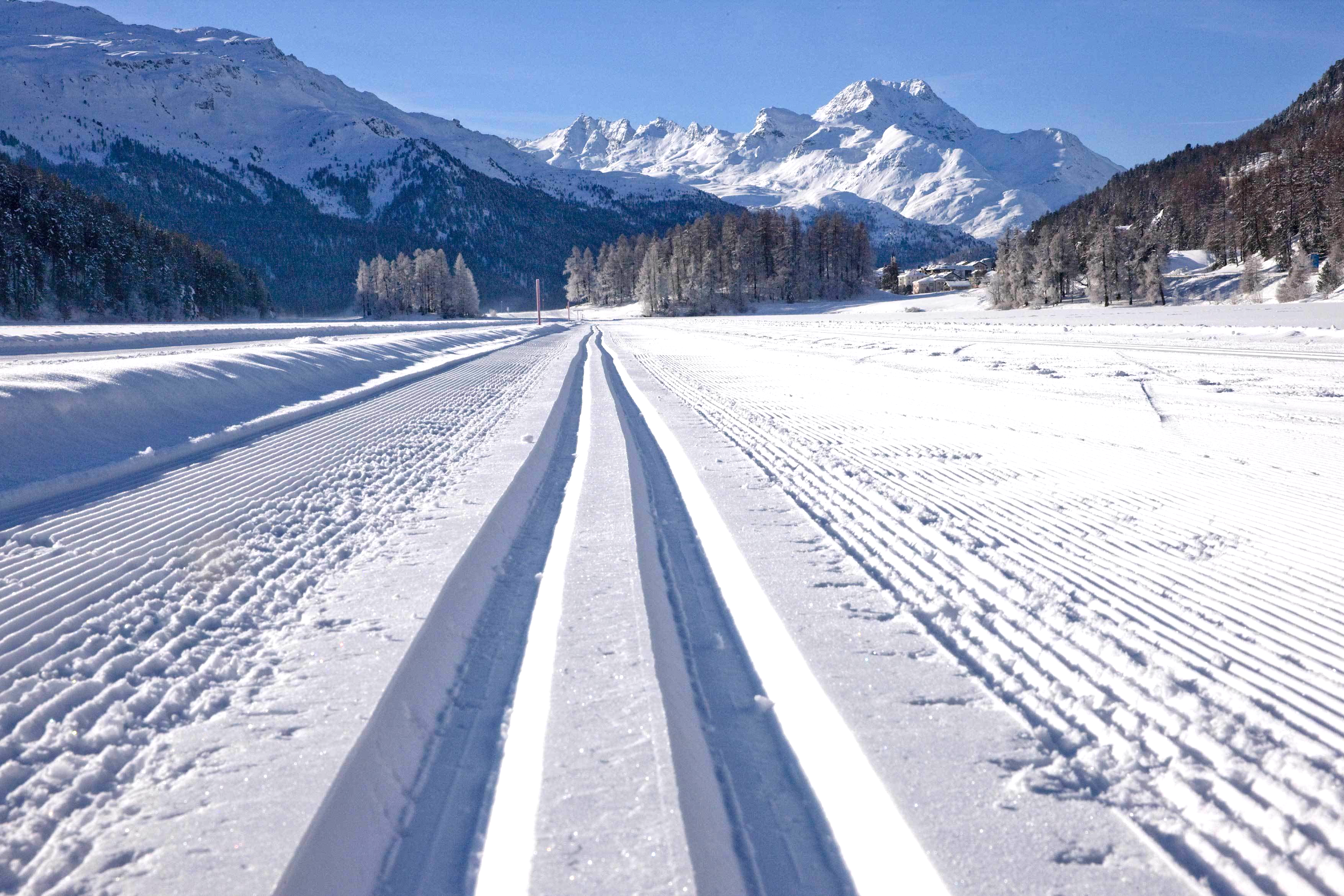 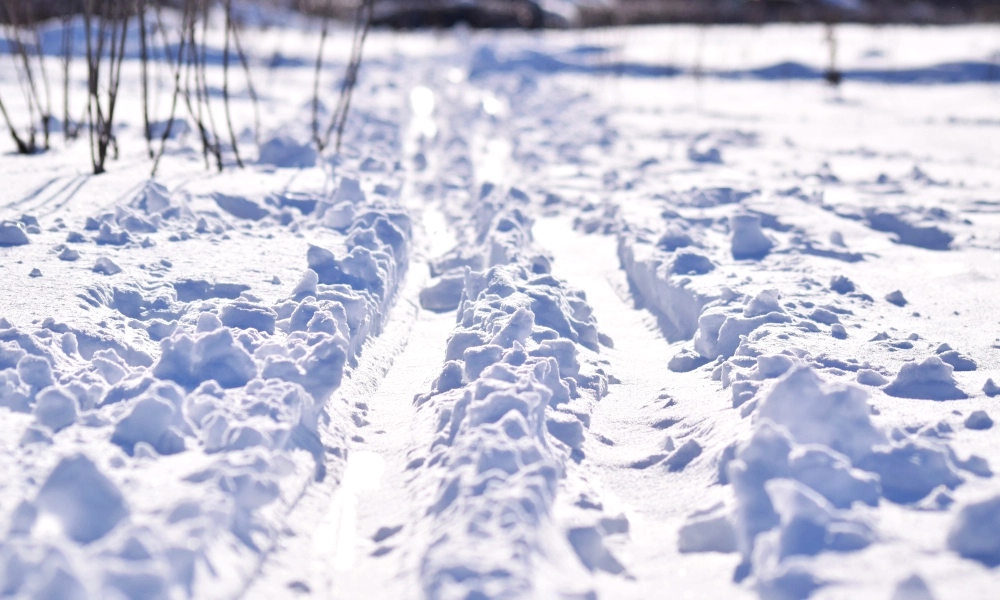 Reasons why something like this can happen
Tracks have not been maintained in a while
There has been a lot of snow/rain since
Sun has melted the top layer of snow
Wind gusts have blown loose snow to tracks
Tracks have been damaged due to traffic or vandalism
Maintenance
Weather
People
“Develop an app that uses weather, maintenance and user ratings 
for more accurate assessment of skiing track conditions“
https://latupartio.herokuapp.com
Possible solution:
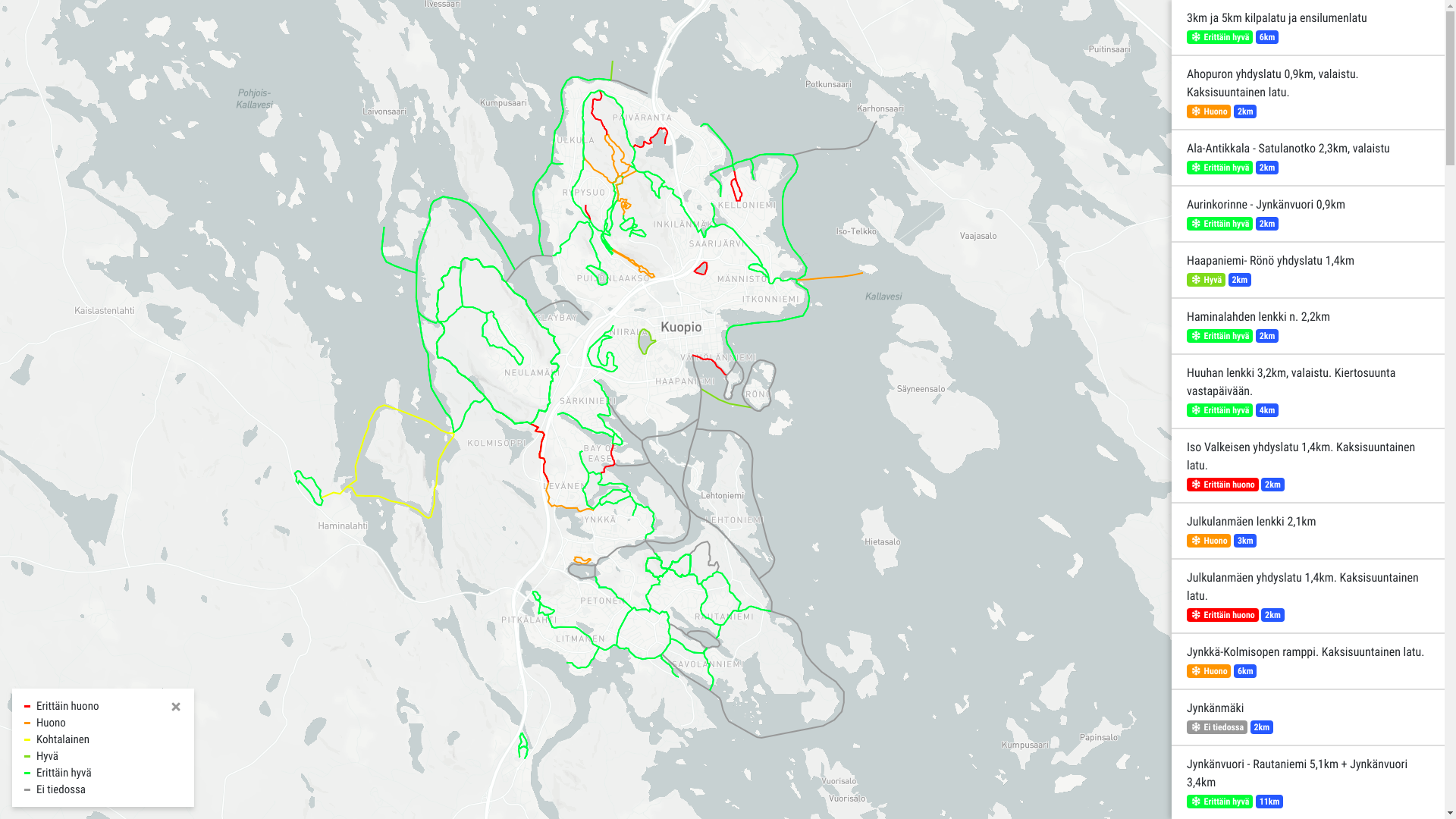 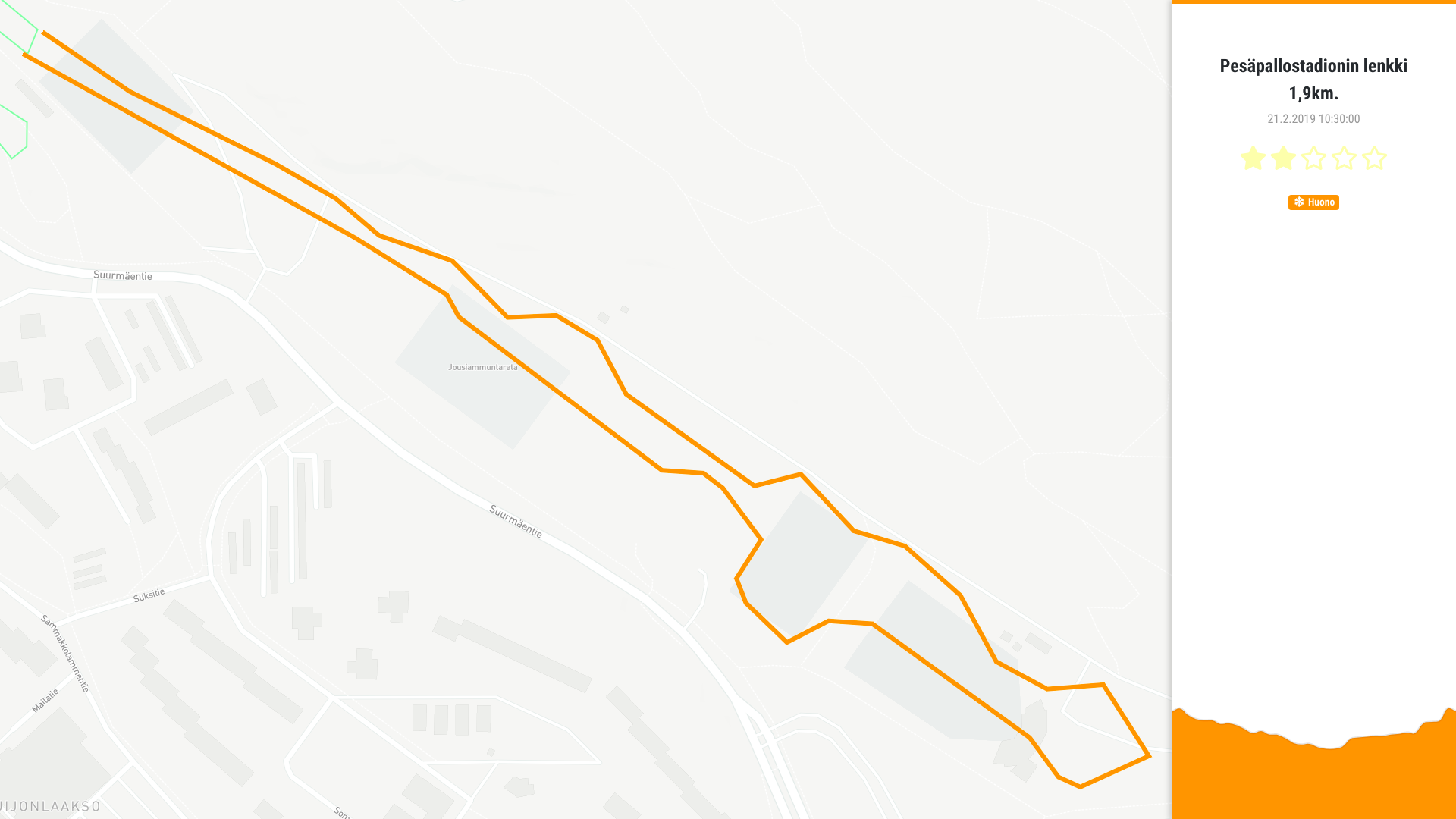 Condition assessment factors
Weather Condition Score (0~5):
Time passed since last maintenance
Snowed since last maintenance (track depth is 3~5cn)
Average Rating Score (0~5):
Based on ratings given by users since last maintenance
User can have single rating per track (can be updated)
0 = Unknown
1 = Very Bad
2 = Bad
3 = Decent
4 = Good
5 = Very Good
Condition assessment logic
y = Average Rating Score
x = Weather Condition Score
Track Condition Score = AVG(x, y)
5                    4                    3                    2                    1
The stack it was built with:
Laravel / PHP (Back-End)
VueJS + Mapbox GL JS (Front-End)
Languages used: PHP, HTML, Sass/Css, JavaScript
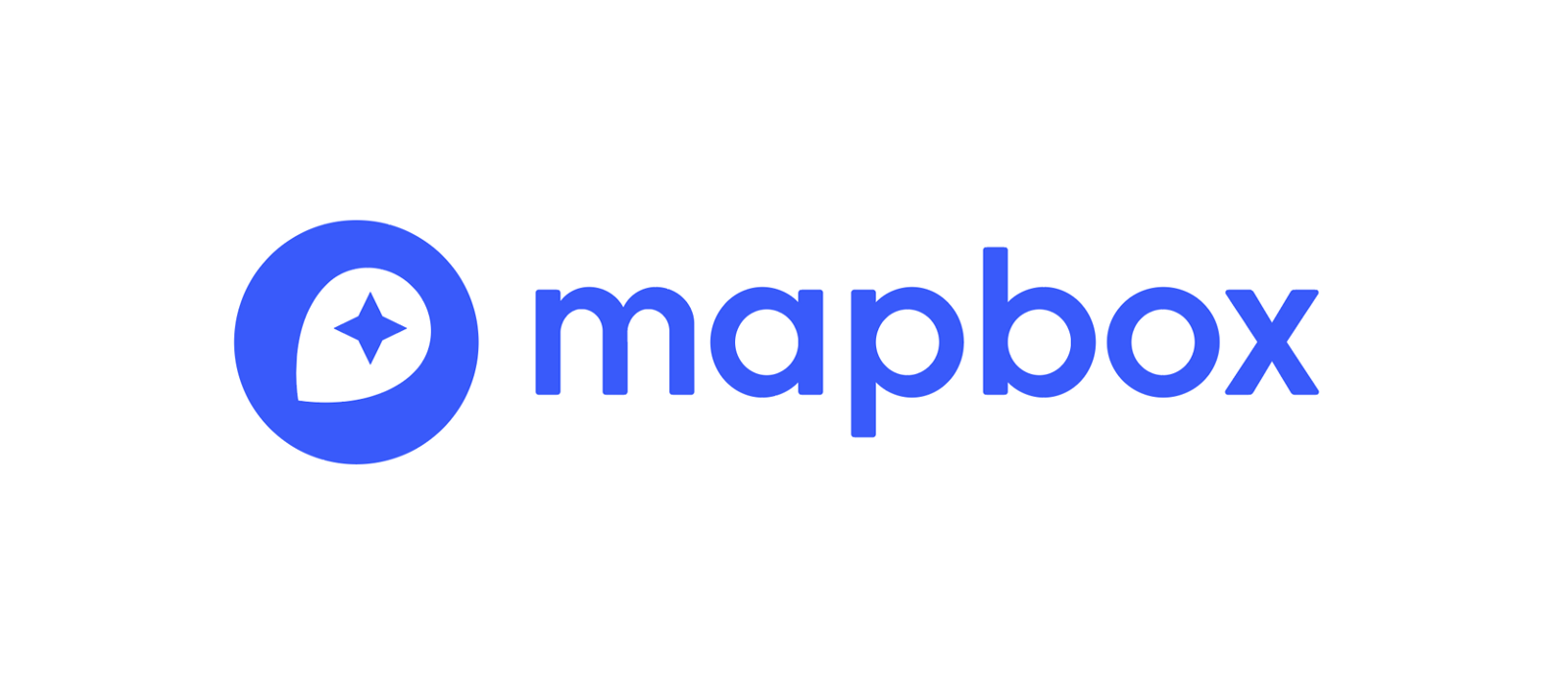 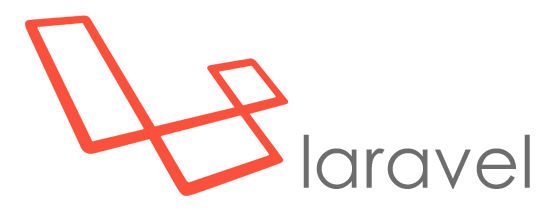 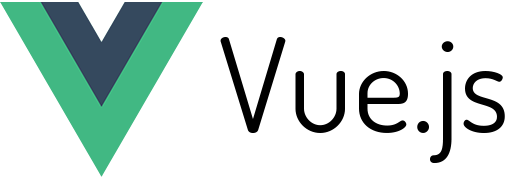 Some improvement ideas
User registration
Improved weather condition assessment
Wind and sun effect
Weather forecasts to see if conditions are getting worse in near future
More reliable user ratings 
Checking that person is near a track when giving a rating
User reputation
Better User-Interface (UI) and User-Experience (UX)
References
[1] Image of good skiing tracks
https://img.engadin.stmoritz.ch/object/6495566/original.jpg

[2] Image of bad skiing tracks
https://usatunofficial.files.wordpress.com/2017/02/25146504951_bf8480397b_o.jpg?w=1000&h=600&crop=1

[3] GeoJSON standard
https://tools.ietf.org/html/rfc7946

 [4] Ladulle.fi
http://ladulle.fi

[5] Finnish Meteorological Institute (FMI)
https://en.ilmatieteenlaitos.fi/open-data-manual
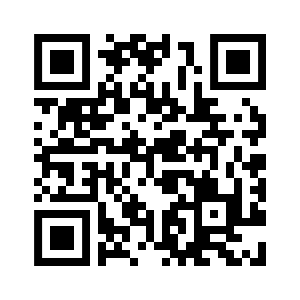 Go skiing and have fun!
https://latupartio.herokuapp.com
Appendices
(for those interested)
Collecting the weather data
Request weather observations from Finnish Meteorological Institute (FMI) API:

GET http://opendata.fmi.fi/wfs?    service=WFS&    version=2.0.0&    request=getFeature&    storedquery_id=fmi::observations::weather::daily::timevaluepair&    fmisid=101586

Transform XML response into serialized JSON
Store the data into application cache
Repeat the process every 15 minutes
Transforming the weather data (XML → JSON)
<wfs:FeatureCollection>  <wfs:member>    <omso:PointTimeSeriesObservation>      <om:result>        <wml2:MeasurementTimeseries>                                   <wml2:point>            <wml2:MeasurementTVP>
              <wml2:time>2019-01-25T00:00:00Z</wml2:time>              <wml2:value>0.6</wml2:value>            </wml2:MeasurementTVP>          </wml2:point>          ...           </wml2:MeasurementTimeseries>      </om:result>    </omso:PointTimeSeriesObservation>  </wfs:member>  ...</wfs:FeatureCollection>
[  {    "temperature": -19,    "rain": 0.6,    "snow": 46,    "observed_at": "2019-01-25 00:00:00"  },
  ...
]
Collecting the track data
Request skiing track trajectories and maintenance information from Ladulle API:

// Get the GeoJSON of tracks
GET https://ladulle.fi/geo/kuopio.json

// Get the maintenance information of tracks
GET https://ladulle.fi/api/city/kuopio

Merge and transform responses into storable payload
Synchronize the payloads to database
Repeat the process every 15 minutes
Transforming the track data
{
  "haapaniemironoyhdyslatu14km": {    "type": "Feature",    "geometry": { ... },    "properties": { ... }  },
  ...
}
{    "id": "024d320d-4e39-40bc-ba4d-b359d11c2b6b",    "external_id": "haapaniemironoyhdyslatu14km",    "name": "Haapaniemi- Rönö yhdyslatu 1,4km",    "geojson": { ... },    "length": 2,    "condition": 4,    "rating": 4,    "maintained_at": "2019-02-22 13:10:14",    "created_at": "2019-02-22 08:01:27",    "updated_at": "2019-02-22 13:12:10",}
[
  {
    "id": "haapaniemironoyhdyslatu14km",
    "title": "Haapaniemi- Rönö yhdyslatu 1,4km",    "date": "2019-02-22 13:10:14",
    ...  },
  ...
]
GeoJSON
“GeoJSON is a geospatial data interchange format 
based on JavaScript Object Notation (JSON).”
{
  "type": "Feature",
  "geometry": {
    "type": "LineString",
    "coordinates": [
      [27.70869360704966, 62.87663684542617, 82],
      [27.698960761567363, 62.87742144768008, 82],
      [27.694536180302485, 62.87821523262542, 82],
      [27.686682308407626, 62.88035404036352, 82]
    ]
  },
  "properties": { ... }
}
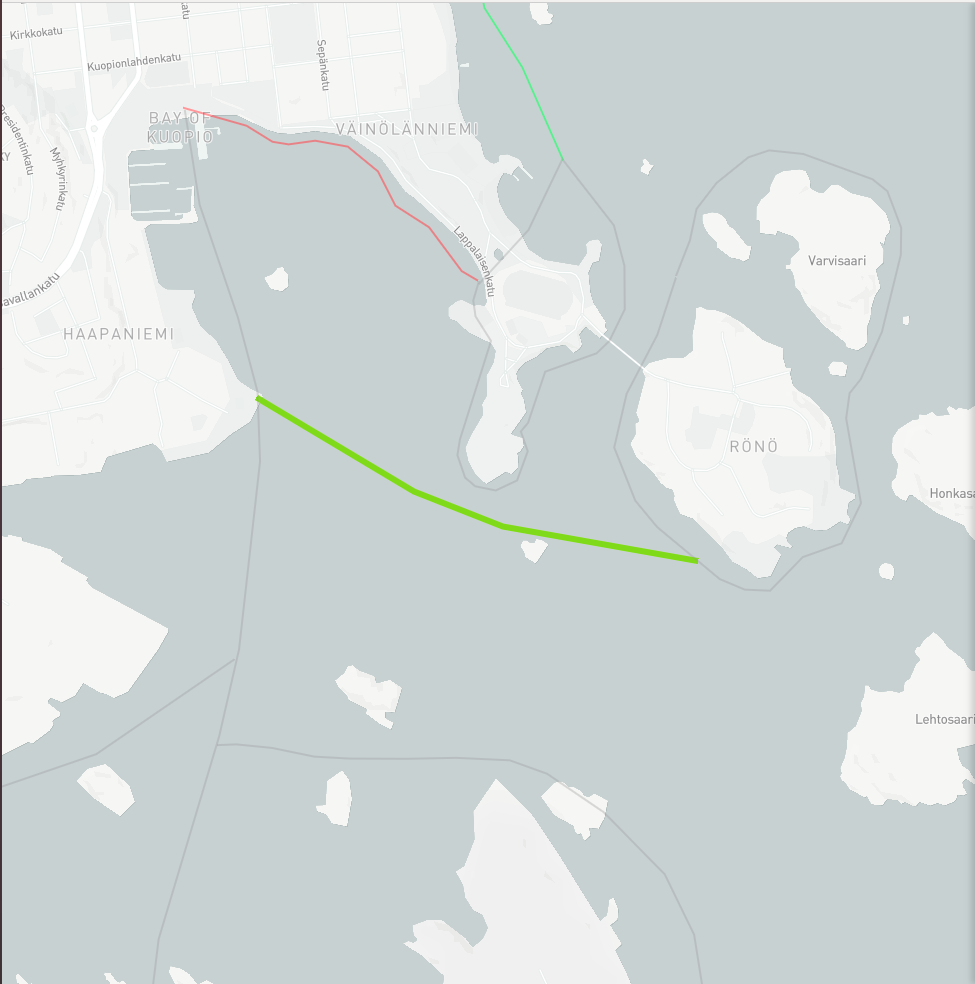 GeoJSON
“GeoJSON is a geospatial data interchange format 
based on JavaScript Object Notation (JSON).”
[27.70869360704966, 62.87663684542617, 82]
latitude
altitude
longitude